New data sources for the EuroGroups Register

David Broska, Dimitar Nenkov (Eurostat)
Session 5 - New Data Sources

26th Meeting of the Wiesbaden Group on Business Registers
Neuchâtel, 24-27 September 2018
Overview
EuroGroups Register (EGR)
DBpedia
Feasibility study objectives
Results for proof of concept
Coverage
Completeness
Accuracy
Timeliness
Conclusion
2
What is EGR?
Eurostat governs the EuroGroups Register (EGR)
Statistical business register of multinational enterprise groups in the EU and EFTA countries
Coverage: multinational groups present in the EU, their constituent enterprises and legal units
The EGR process is in operation since 2009
Restricted use in national statistical offices and national central banks of the EU and EFTA countries
For statistical use only
3
Problem statement
In the EGR the EU and EFTA parts of the groups are well-covered
There are missing data for units outside of the EU and EFTA as well as for attributes on the group level
Web crawling and different open data projects are seen as further opportunities to increase the quality of the EGR, its completeness and accuracy
Possible data source of group attributes can be the Wikipedia company profiles
4
Wikipedia company profiles
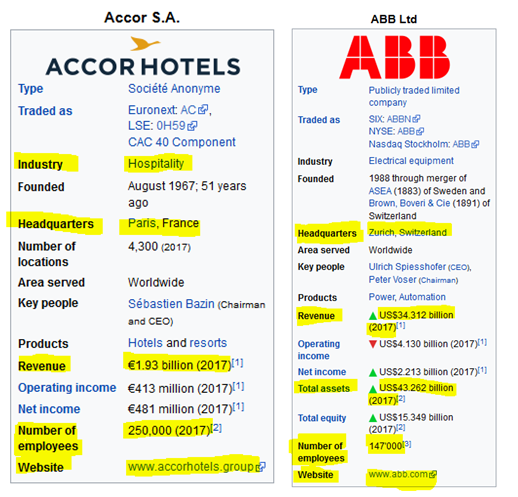 5
DBpedia
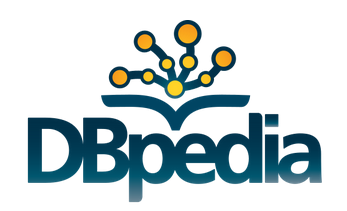 DBpedia is a project that extracts structured data from Wikipedia in order to make it publicly available in a format that overcomes limitations of the latter
Execute sophisticated queries against Wikipedia data 
Link different data sets to Wikipedia data
Feasibility study objectives
The project goal was to create an interface that handles a list of group names and returns a list of results with detailed information on those enterprise groups 
The contractor, Leipzig University, was provided with a population of 73 group names in order to design an interface that fetches search results from DBpedia
7
Proof of Concept results
This Proof of Concept focused on validating the following indicators:
Coverage – number of successfully matched enterprise group names
Completeness – number of received values for the different attributes
Accuracy – quality of the returned values when compared to annual report data
Timeliness – availability of data for certain reference period based on EGR cycle
8
Coverage - reference year 2016
In order to prove the feasibility of retrieving data from DBpedia, a sample of 73 MNE groups was selected addressing groups size and geographical location diversity
These groups were taken from a data set received from commercial data source Dun & Bradstreet covering a selection of 3000 groups
70 of those groups could be found in Dbpedia, for those 70 groups at least some information could be retrieved
9
Completeness
In contrast to the high percentage of enterprise groups matched in DBpedia, the number of retrieved attributes for year 2016 is less promising
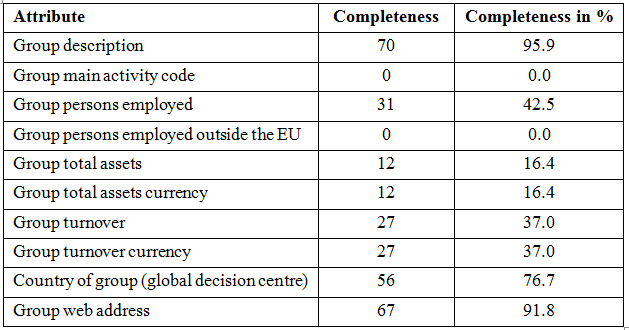 10
Accuracy: Employment data from DBpedia (GEG) and from annual reports (rep)
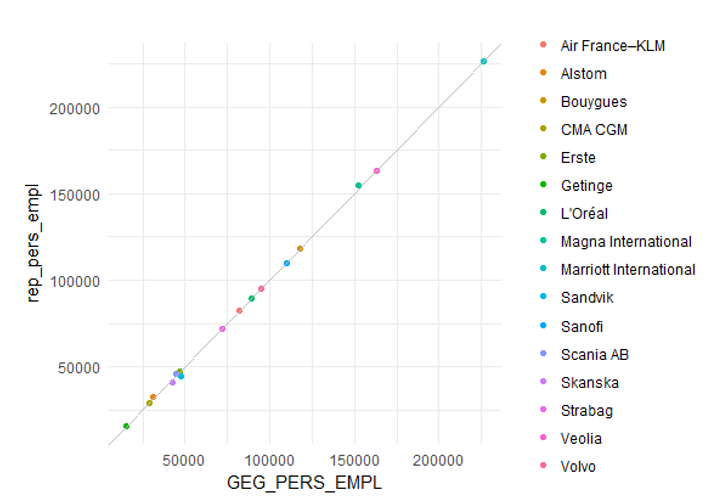 11
Accuracy: Turnover data from DBpedia (GEG) and from annual reports (rep)
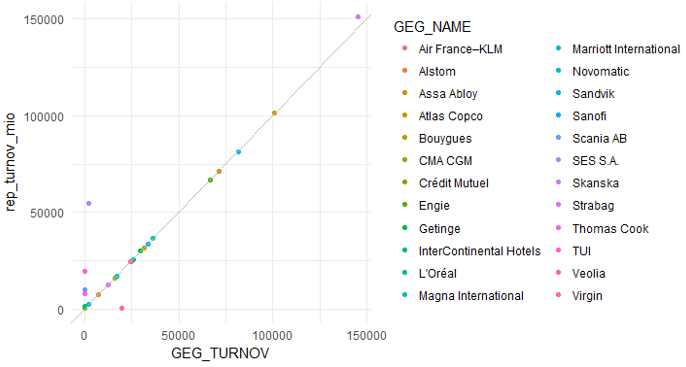 12
Accuracy: Turnover data
Although the overall accuracy of values is remarkable, there are Dbpedia values close to 0
This problem occurs when a complex mixture of comma, point and currency is given
In fact the modifiers (million, billion etc.) are not interpreted correctly




It seems that there will be no 100% correct extractions for every single case in DBpedia
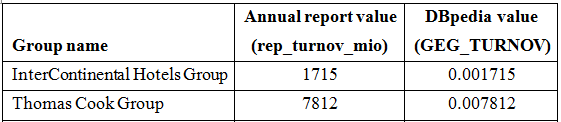 13
Accuracy: total assets data from DBpedia (GEG) and from annual reports (rep)
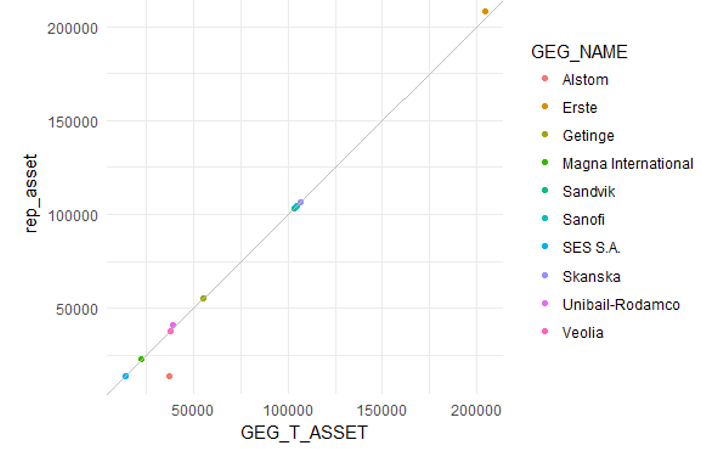 14
Timeliness: Coverage 2014-2017
The DBpedia interface includes a historical mode that allows to retrieve data on groups even if Wikipedia data have already been updated with new data
Due to the delay with which the EGR provides data on enterprise groups this feature is essential

    Number of retrieved values from DBpedia
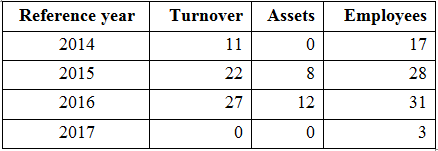 15
Conclusion
The results from the feasibility study show that a complete automatization was not achieved
The exported data would require further analysis and human intervention before the data are used
The highest percentage of coverage for persons employed is still below 50% 
Persons employed 42.5% , turnover 37.0%, assets 16.4%
The retrieved data on the three parameters showed high accuracy when compared to the figures published by the groups on their websites
16
Thank you!
Questions
Contact:
ESTAT-EGR@ec.europa.eu
17